Взаимодействие тел. Масса
Составила Королева Т. Ю., учитель физики и английского языка 
МАОУ СОШ № 7, г. Балаково
Вопрос 1
Изменение скорости тела при движении происходит:
    1. Пока действует на него другое тело;
    2. Без действия на него другого тела;
    3. После действия на него другого тела.
1
2
3
Вопрос 2
В каком случае тележка придет в движение, если пережечь нитку?
    1. в положении на рис. 1 и 2;
    2. в положении на рис. 1 и 3;
    3. в положении на рис. 2 и 3.
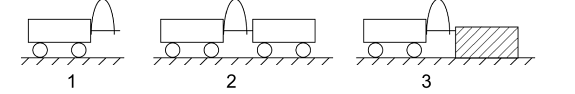 1
2
3
Вопрос 3
При выстреле из винтовки скорость пули 600 м/с, а скорость винтовки при отдаче 1,5 м/c. У какого тела масса больше и во сколько раз?
     1. масса винтовки больше массы пули в 900 раз;
     2. масса пули меньше массы винтовки в 400 раз;
     3. масса винтовки больше массы пули в 40 раз.
1
2
3
Вопрос 4
Основной единицей массы в Международной системе является:
    1. тонна;                                                         
    2. миллиграмм;
    3. килограмм;
    4. центнер.
1
2
3
4
Вопрос 5
Какое из приведенных ниже выражений используется для вычисления плотности тела?
    1.                                               3) 

    2.                                              4)
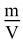 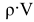 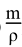 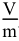 1
2
3
Вопрос 6
Сколько килограммов содержится в 2,5 т?
    1. 25 кг;                              3. 2500 кг;
    2. 250 кг;                            4. 25 000 кг.
1
2
3
4
Вопрос 7
Масса шаров 1, 2, 3 одинаковы. Какой из них сделан из вещества наибольшей плотности?
    1. плотности одинаковы;
    2. 1;
    3. 2;
    4. 3.
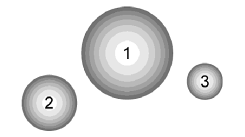 1
2
3
4